Toplam anne sütü alım süresi ile enfeksiyon geçirme sıklığı arasındaki ilişki Yrd.Doç.Dr.Cüneyt ArdıçRTEÜ Tıp Fak.Aile Hekimliği Anabilimdalı
AMAÇ
Antibakteriel Faktörler
Antiviral Faktörler
5 yıllık prospektiv çalışma
Sağlık Bakanlığı İzlem Protokolü
TOPLAM ANNE SÜTÜ ALMA ZAMANI
ASYE,OTİT,GASTROENTERİT
Bu sonuçlar bize anne sütünün bilinen bir çok faydası yanında immunolojik özelliğinden dolayı bir çok enfeksiyona karşı uzun dönemde de koruyucu etki gösterdiğini ortaya koydu.
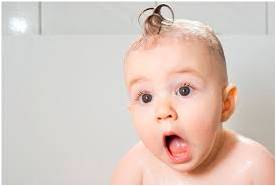 TeşekürlerYrd.Doç.Dr.Cüneyt ARDIÇdrcuneytardic@hotmail.com
15